4 - 3
الضرب في 4
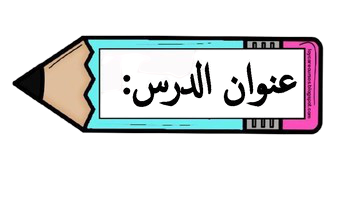 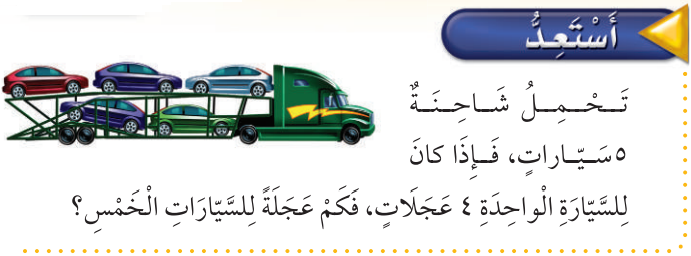 فكرة الدرس


أجد ناتج الضرب في العدد 4
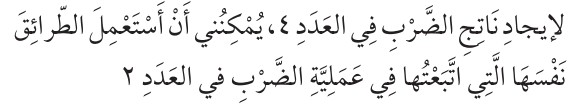 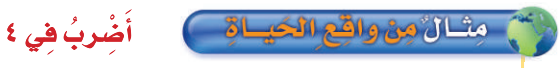 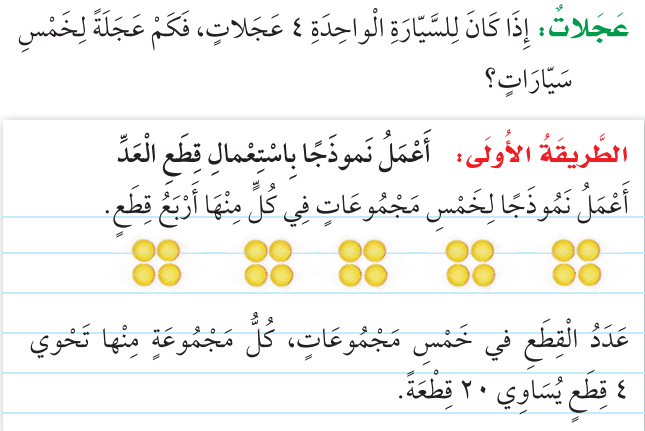 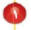 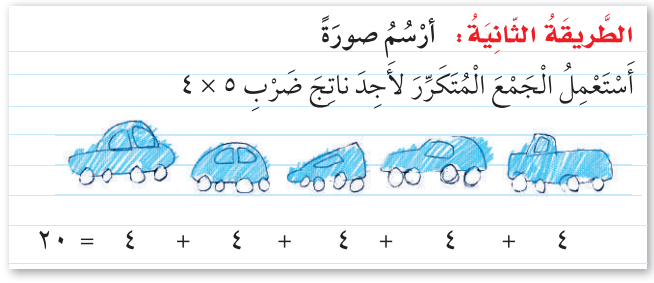 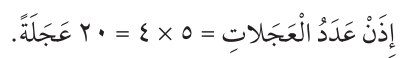 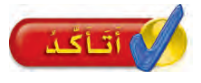 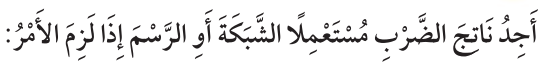 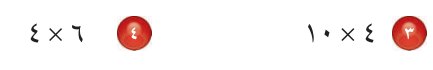 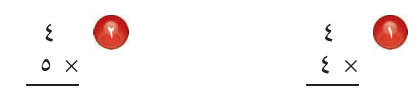 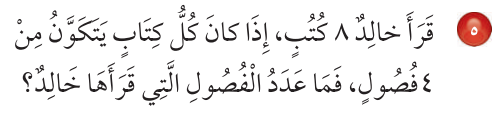 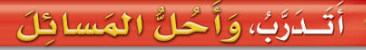 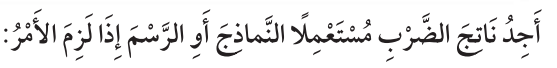 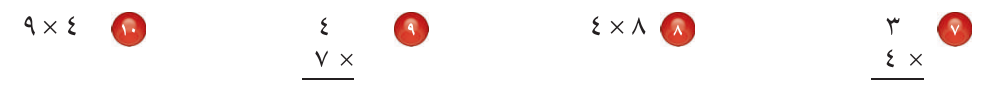 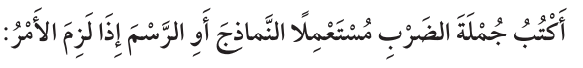 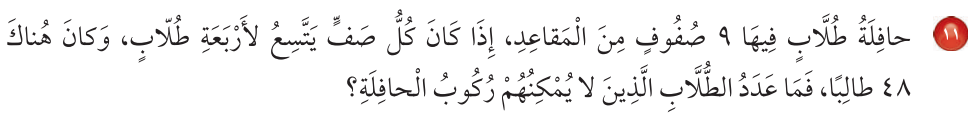 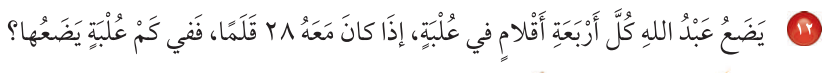 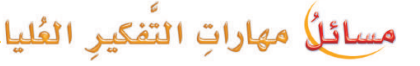 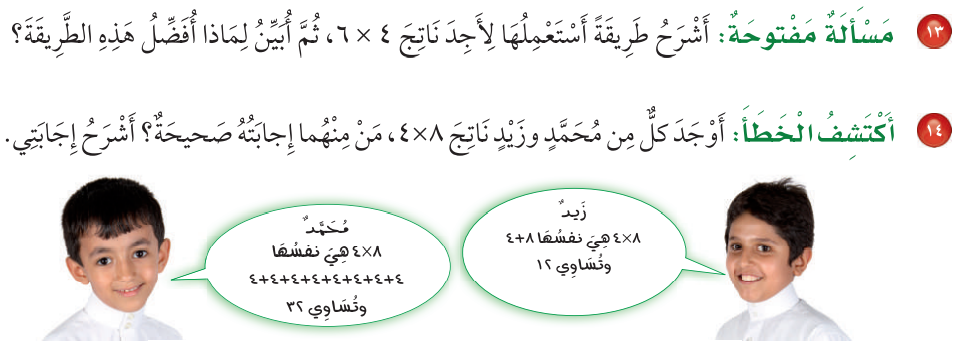